Toán - Lớp 5
Ôn tập về số tự nhiên
Khởi động
Trong các số sau số nào là số tự nhiên:
b) 35
c) 3,5
Số 123478 giá trị của số 7 là:
a) bảy chục
b) bảy trăm
c) bảy đơn vị
Toán:
Ôn tập về số tự nhiên
Bài  1: a) Đọc các số sau
         70 815     ;     975 806     ;     5 723 600     ;      472 036 953
b) Nêu giá trị của chữ số 5 trong mỗi số trên
5 723 600
472 036 953
975 806
70 815
5
5 000
50
5 000 000
Bài 2: Viết số thích hợp vào chỗ trống
a) Ba số tự nhiên liên tiếp
1000
66 666
998 ; 999 ; ……            ……, 8000 ; 8001      66 665 ; . …......  ; 66 667
7999
Muốn tìm số tự nhiên liền trước (liền sau) ta làm thế nào?
Muốn tìm số tự nhiên liền trước (liền sau) ta chỉ việc lấy số tự nhiên đó cộng (trừ) đi 1 đơn vị
Bài 2: Viết số thích hợp vào chỗ trống
b) Ba số chẵn liên tiếp
100
2998
998
1000
98 ; ……;  102          996 ; …… ;…….             …… ; 3000 ; 3002
Muốn tìm số tự nhiên chẵn liền trước (liền sau) ta làm thế nào?
Muốn tìm số tự nhiên chẵn liền trước (liền sau) ta chỉ việc lấy số tự nhiên đó cộng (trừ) đi 2 đơn vị
c) Ba số lẻ liên tiếp
301
77 ; 79 ; …..          299 ; ……  ; 303        …….;  2001 ; 2003
81
1999
Muốn tìm số tự nhiên lẻ liền trước (liền sau) ta làm thế nào?
Muốn tìm số tự nhiên lẻ liền trước (liền sau) ta chỉ việc lấy số tự nhiên đó cộng (trừ) đi 2  đơn vị
Bài 3: Điền dấu > , < , = vào ô trống
>
<
1000 …… 997 
       6 987 …… 10 087
7500 : 10  …... 750
>
<
=
=
Bài 4: Viết các số theo thứ tự:
a) Từ bé đến lớn:       4856     ;     3999     ;     5486     ;     5468
3999     ;     4856     ;     5468     ;     5486
b) Từ lớn đến bé:       2763     ;     2736     ;     3726     ;     3762
3762     ;     3726     ;     2763     ;     2736
5
Bài 5: Tìm chữ số thích hợp để khi điền vào ô trống ta được:
Vì sao ta chọn các số đó?
a)       43 chia hết cho 3

b) 2      7 chia hết cho 9 

c) 81       chia hết cho cả 2 và 5 

d) 46       chia hết cho cả 3 và 5
Số chia hết cho 3 là số có tổng các chữ số chia hết cho 3 (8 + 4 + 3 = 15 ; 2 + 4 + 3 = 9 ; …)
8
5
2
Sao ta chọn các số đó?
Số chia hết cho 3 là số có tổng các chữ số chia hết cho 9 (2 + 9 + 7 = 18 ; 2 + 0 + 7 = 9 ; …)
0
9
0
Sao lại chọn số 0?
Số chia hết cho 2 và 5 là số có chữ số tận cùng là 0 thì chia hết cho 2 và 5
5
Sao chọn số 5?
Số chia hết cho 3 và 5 là số có tổng các chữ số chia hết cho 3 và có chữ số cuối của số đó chia hết cho 5 thì số đó chia hết cho 3 và 5
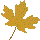 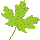 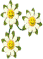 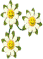 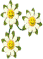 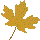 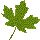 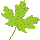 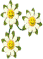 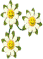 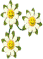 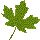 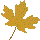 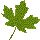 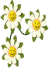 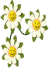 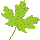 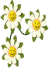 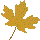 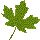 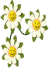 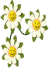 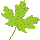 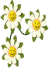 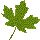 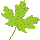 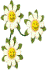 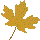 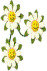 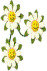 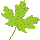 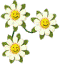 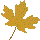 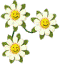 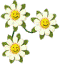 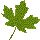 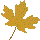 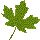 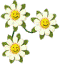 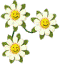 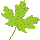 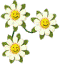 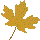 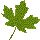 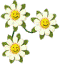 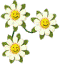 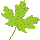 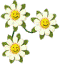 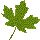 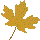 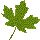 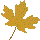 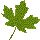 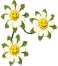 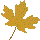 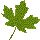 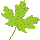 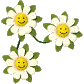 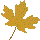 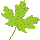 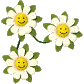 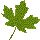 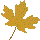 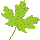 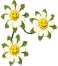 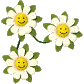 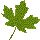 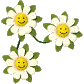 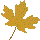 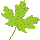 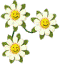 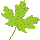 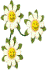 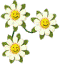 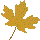 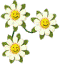 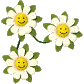 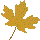 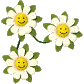 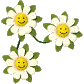 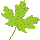 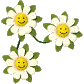 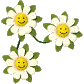 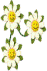 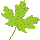 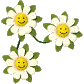 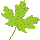 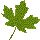 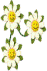 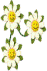 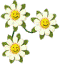 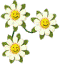 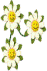 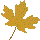 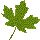 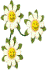 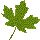 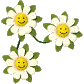 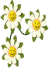 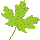 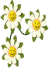 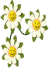 Tạm biệt
các em !